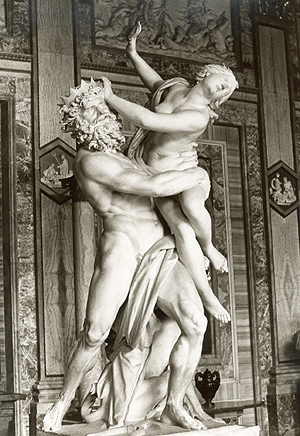 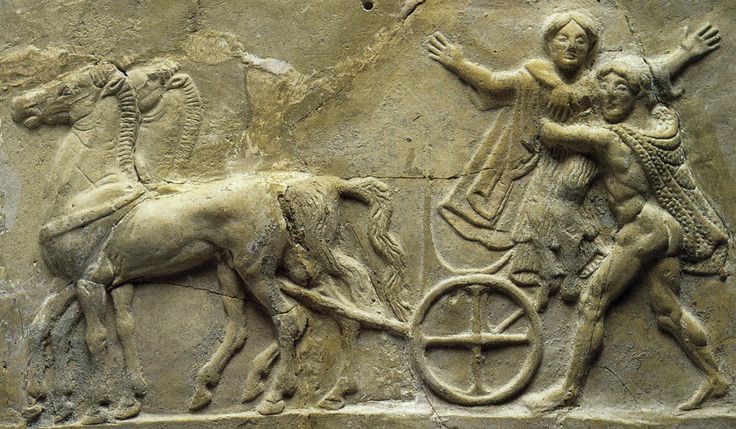 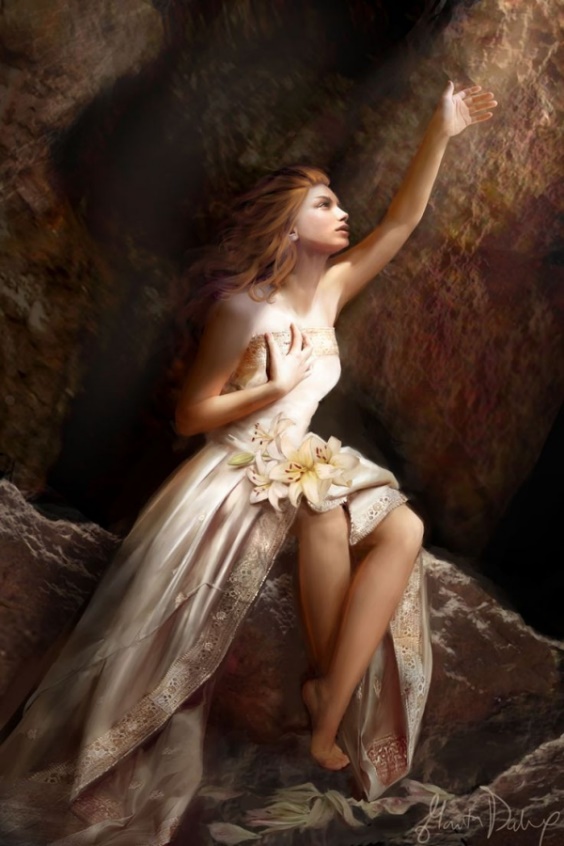 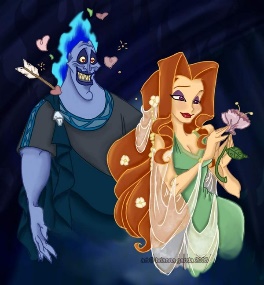 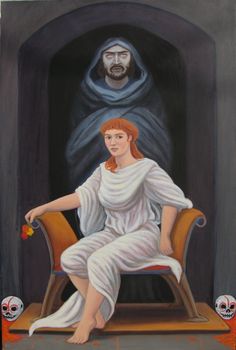 Hades and Persephone